Industry Institute Interaction
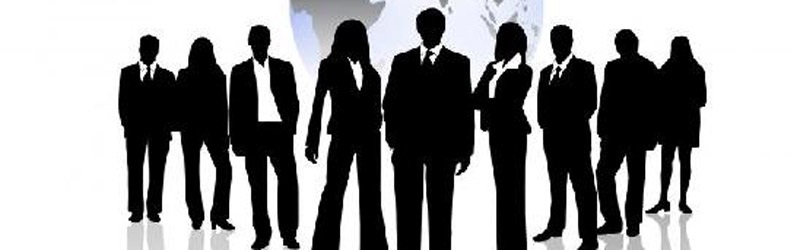 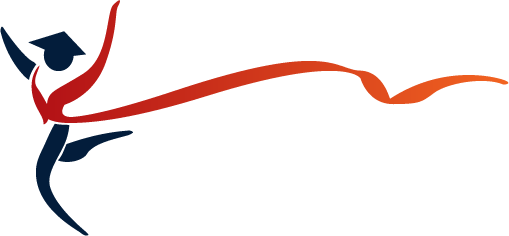 Introduction
1.Industry Institute Interaction means to stimulate several industrial activities by the faculty members and the students. 

2.To accelerate the future growth and development of intercommunication between the Institute and Industry, technical knowledge is necessary.
Objectives
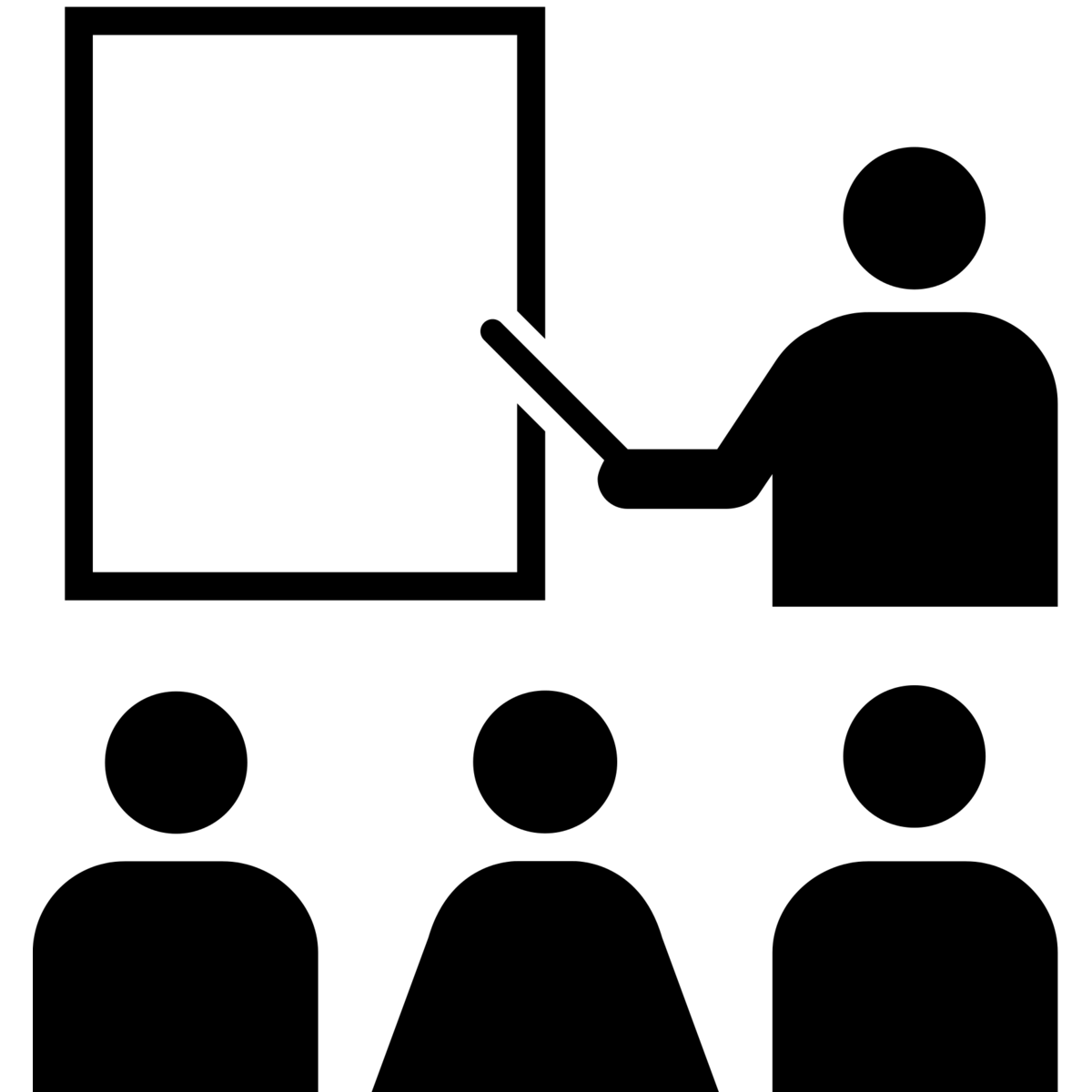 1.To enhance the quality of technical education it is necessary to meet the needs of the economy and industry.
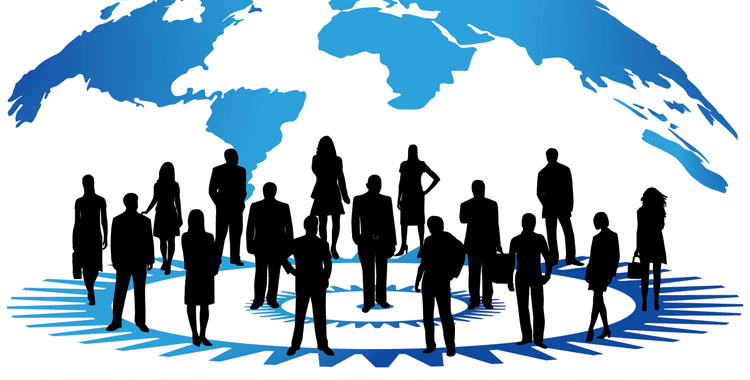 2.Technical education system should function at an utmost efficiency and implement quality product to the employers to obtain involvement of industry in Technical Education Programmes, with a view to gain the advantage of cross fertilization of ideas.
Final Thoughts
1.There has been a greater need for industries to rely on technical institutions for R&D. Diversification of the work force has become a prime activity for all companies.
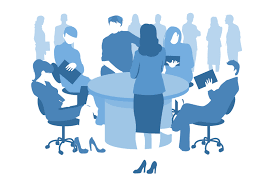 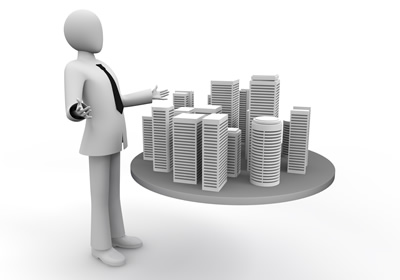 2.There are great opportunities for institutes to intercommunicate with companies for mutual benefits.
PIMPRI CHINCHWAD COLLEGE OF ENGINEERING
Pimpri Chinchwad College Of EngineeringSector -26, Pradhikaran, Nigdi,Near Akurdi Railway Station,Pune - 411 044.

020 – 2765 3168, 2765 3166

 pccoeadmin@gmail.com

http://www.pccoepune.com
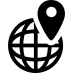 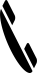 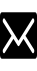 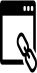